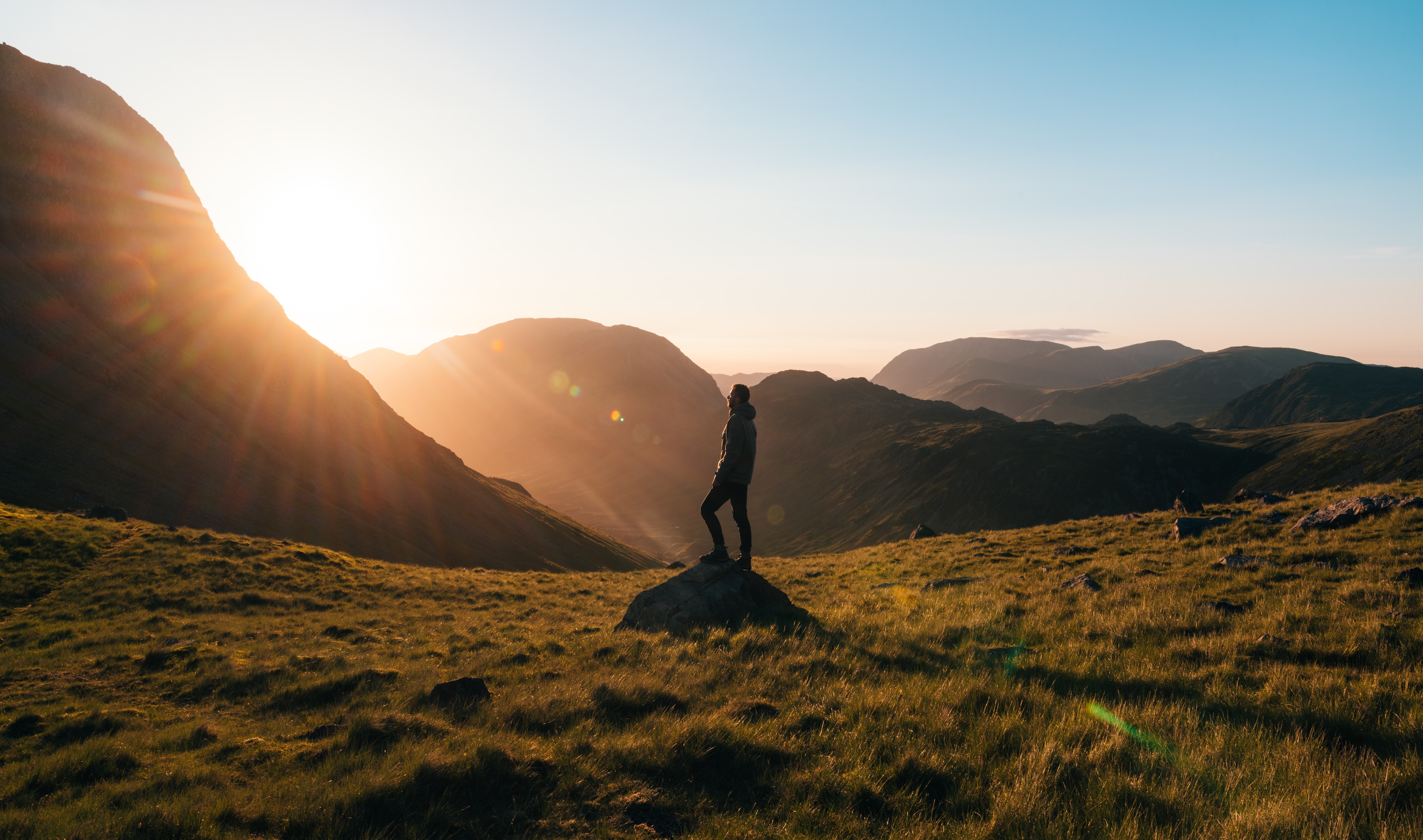 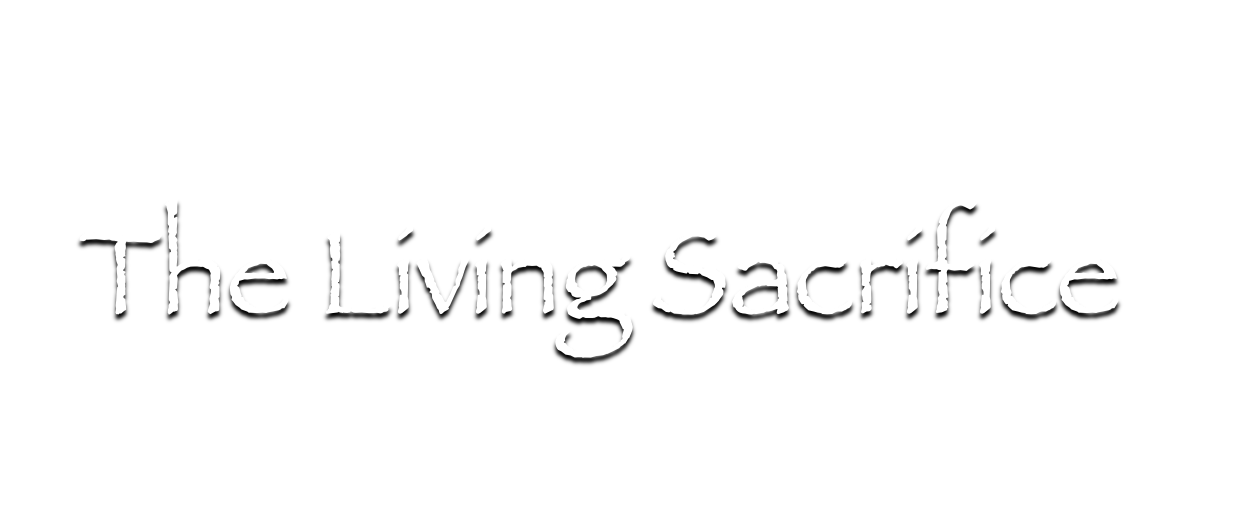 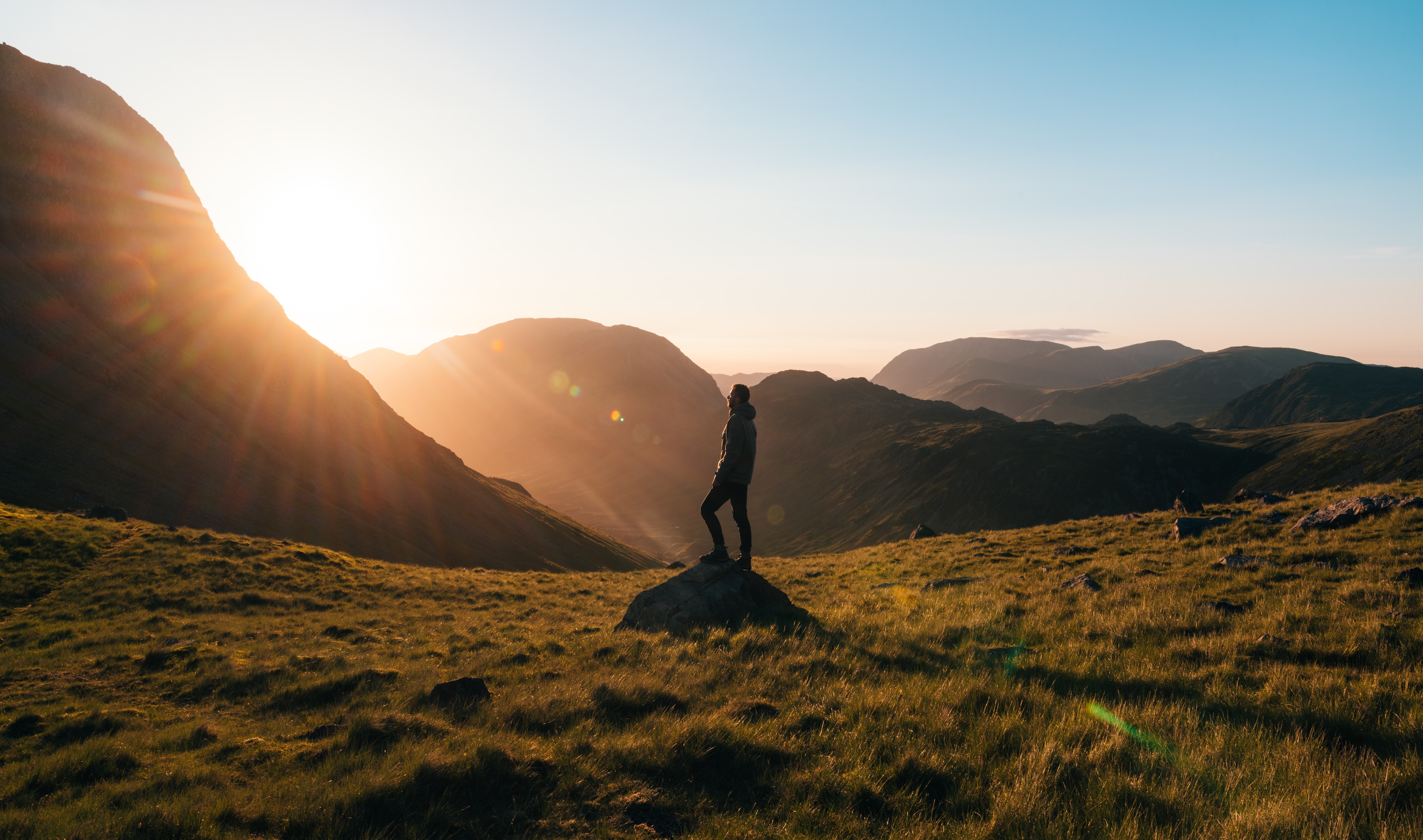 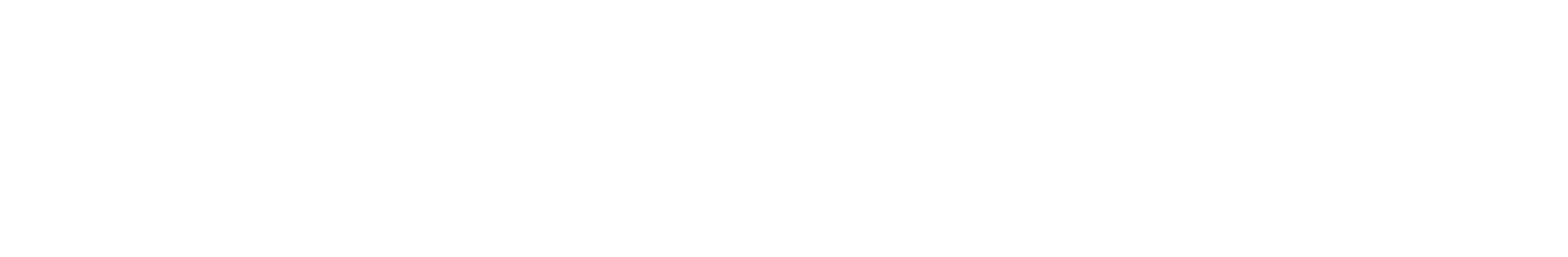 “I beseech you” – exhortation
The Mercies of God
What they received – justification
What they are receiving – vitality through the Spirit
What they will receive – glory
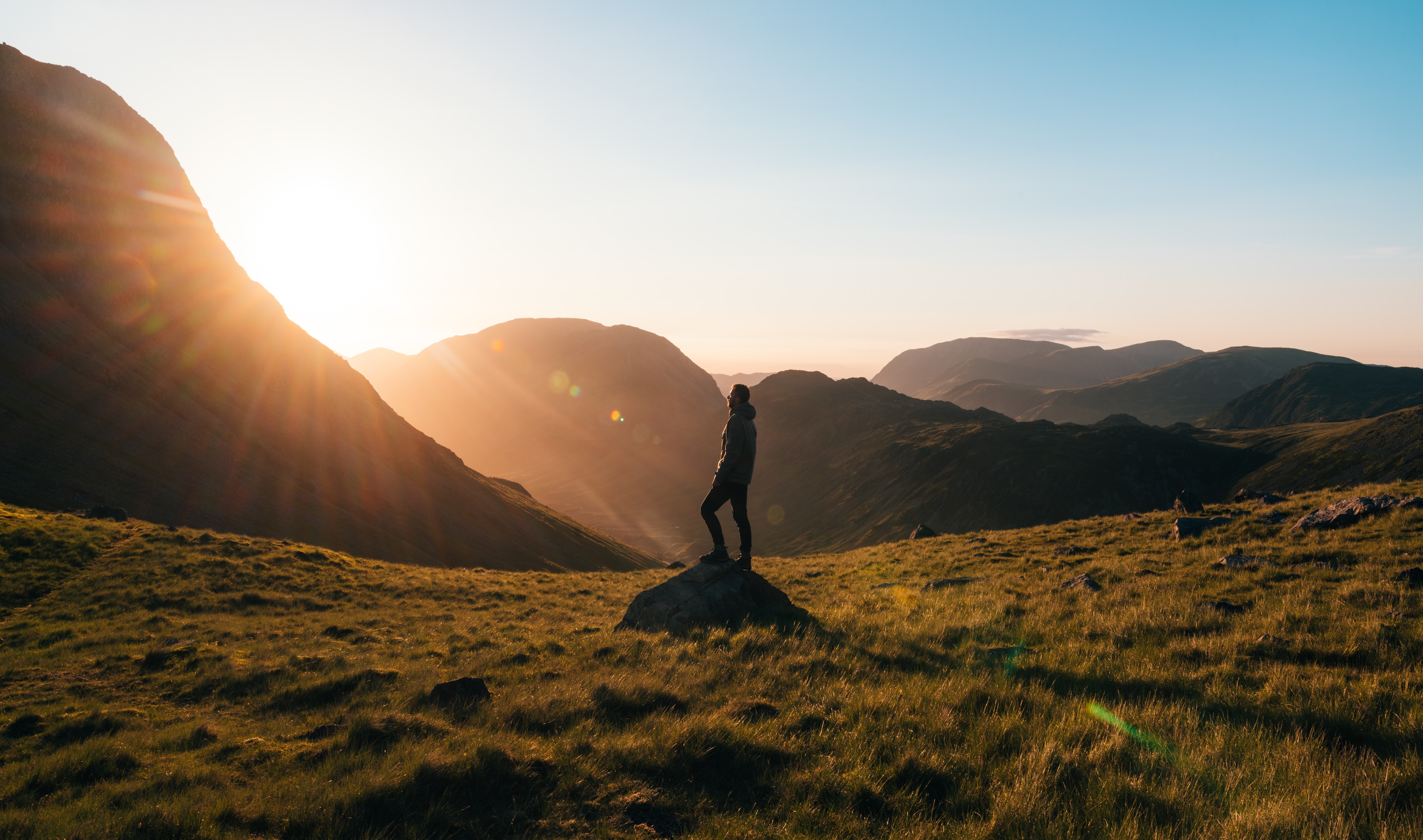 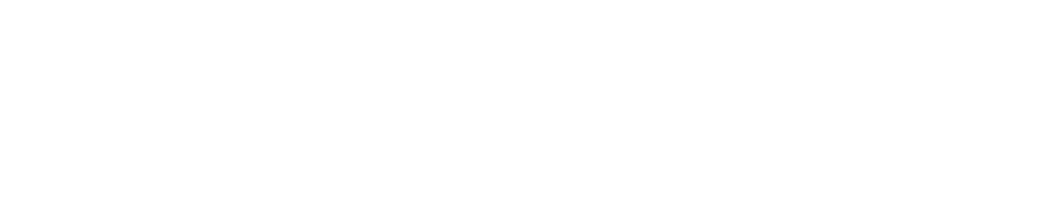 Present Your Bodies a Sacrifice
Romans 6:11-13 – dead to sin, presented alive to God.
Bodies are instruments –                   1 Thessalonians 5:23;                           1 Corinthians 6:13-14
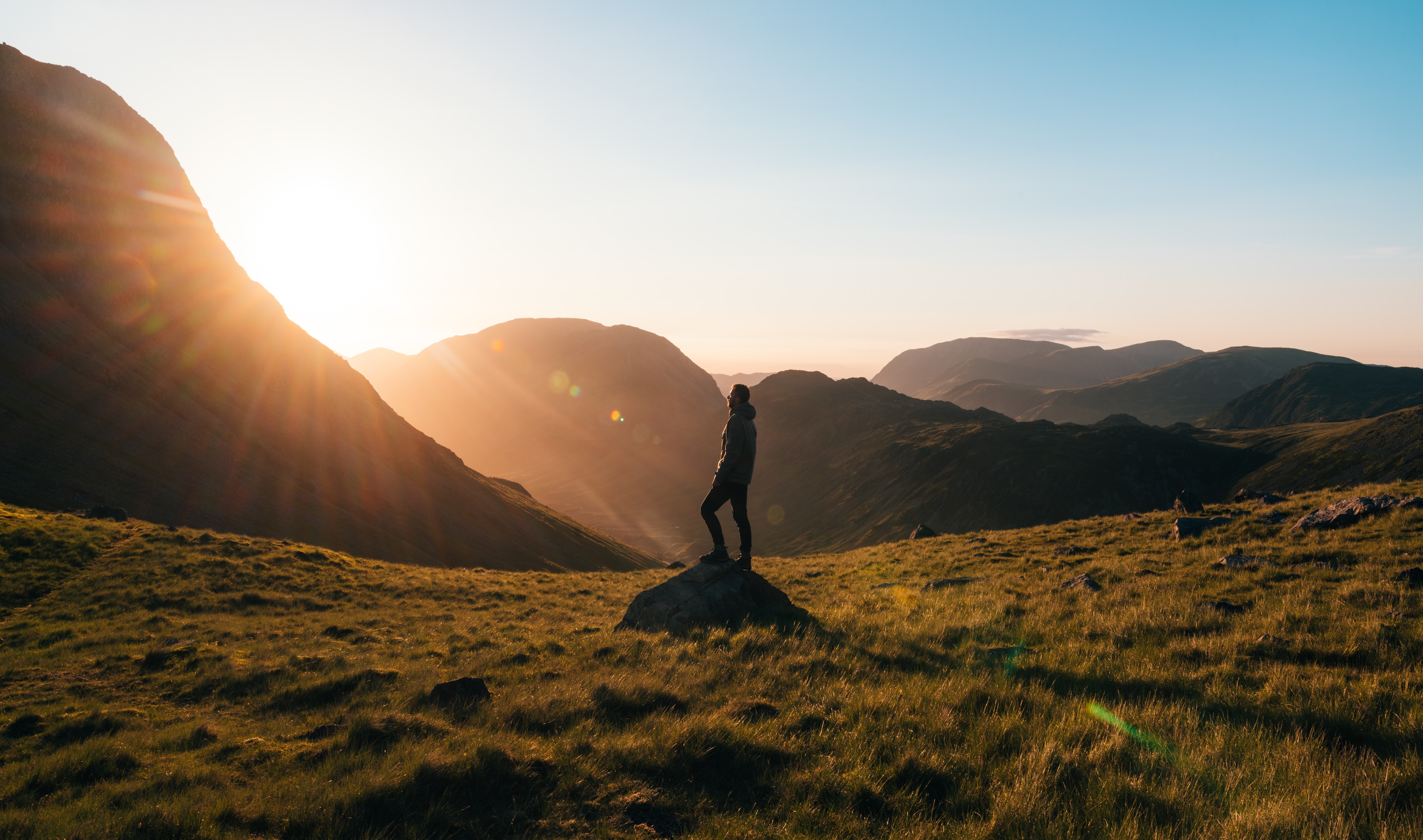 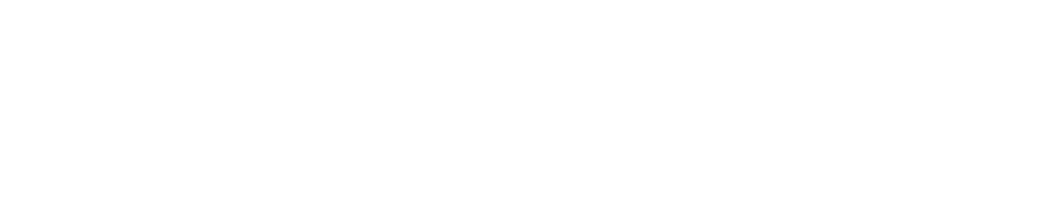 Characteristics of the Sacrifice
Living – Micah 6:6-8;                           1 Peter 2:5, 9-12
Holy – 1 Peter 1:14-16
Acceptable to God – Ephesians 5:10; Colossians 3:17
Your reasonable service – logikos (cf. 1 Peter 2:2) – “spiritual service” (ASV)
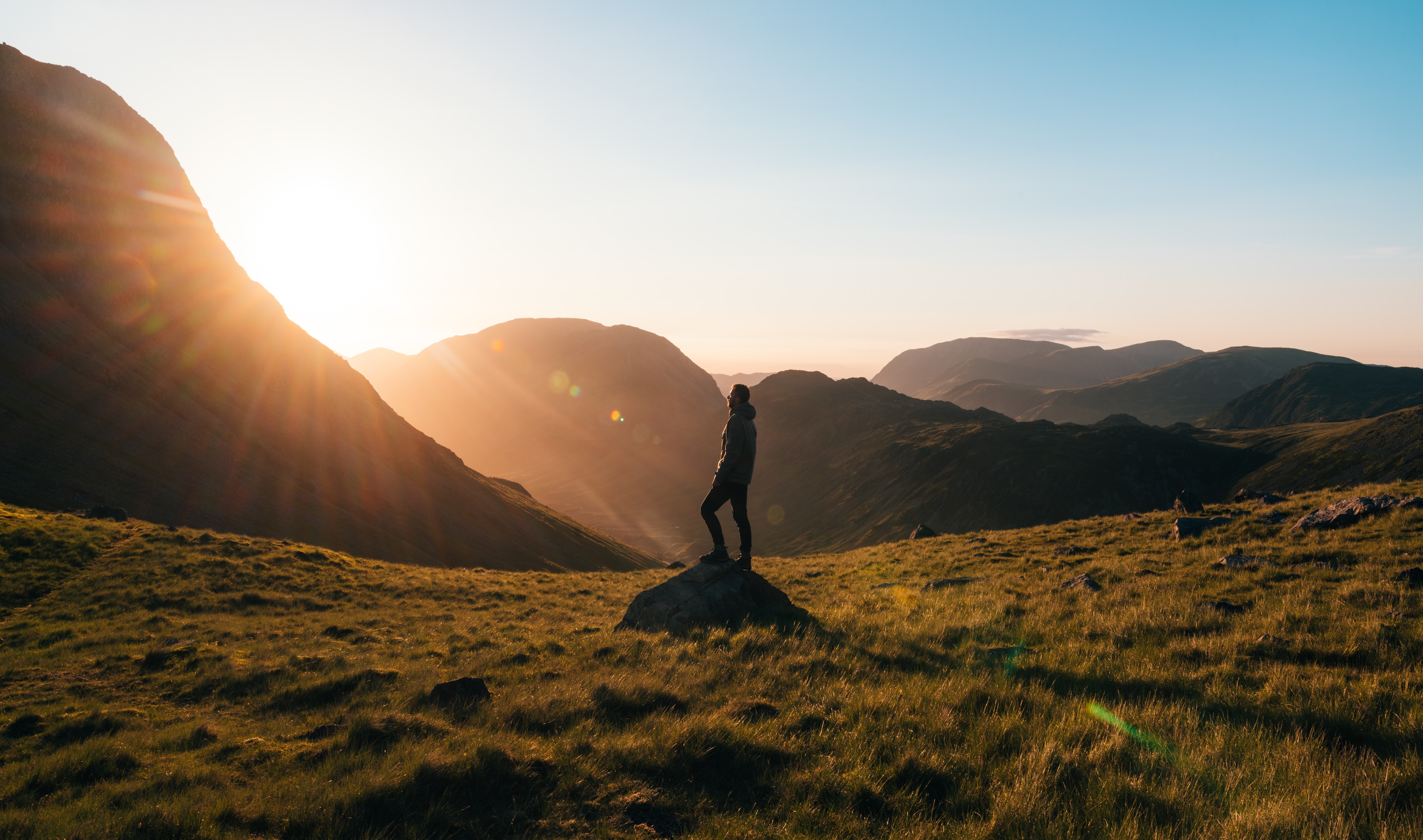 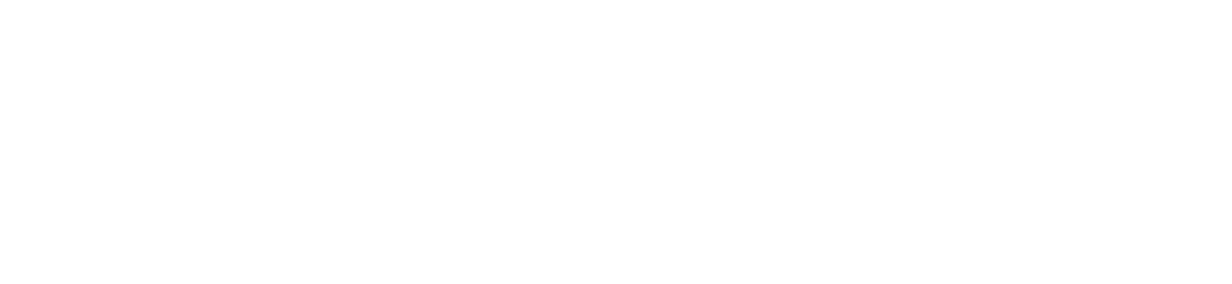 Not Conformed to this World
Spiritual service of the living sacrifice not accomplished through outward conformity to the world while attempting to hold onto spiritual life in Christ –                        1 Corinthians 6:11; Ephesians 4:17; 1 Peter 4:3; Galatians 5:24-25
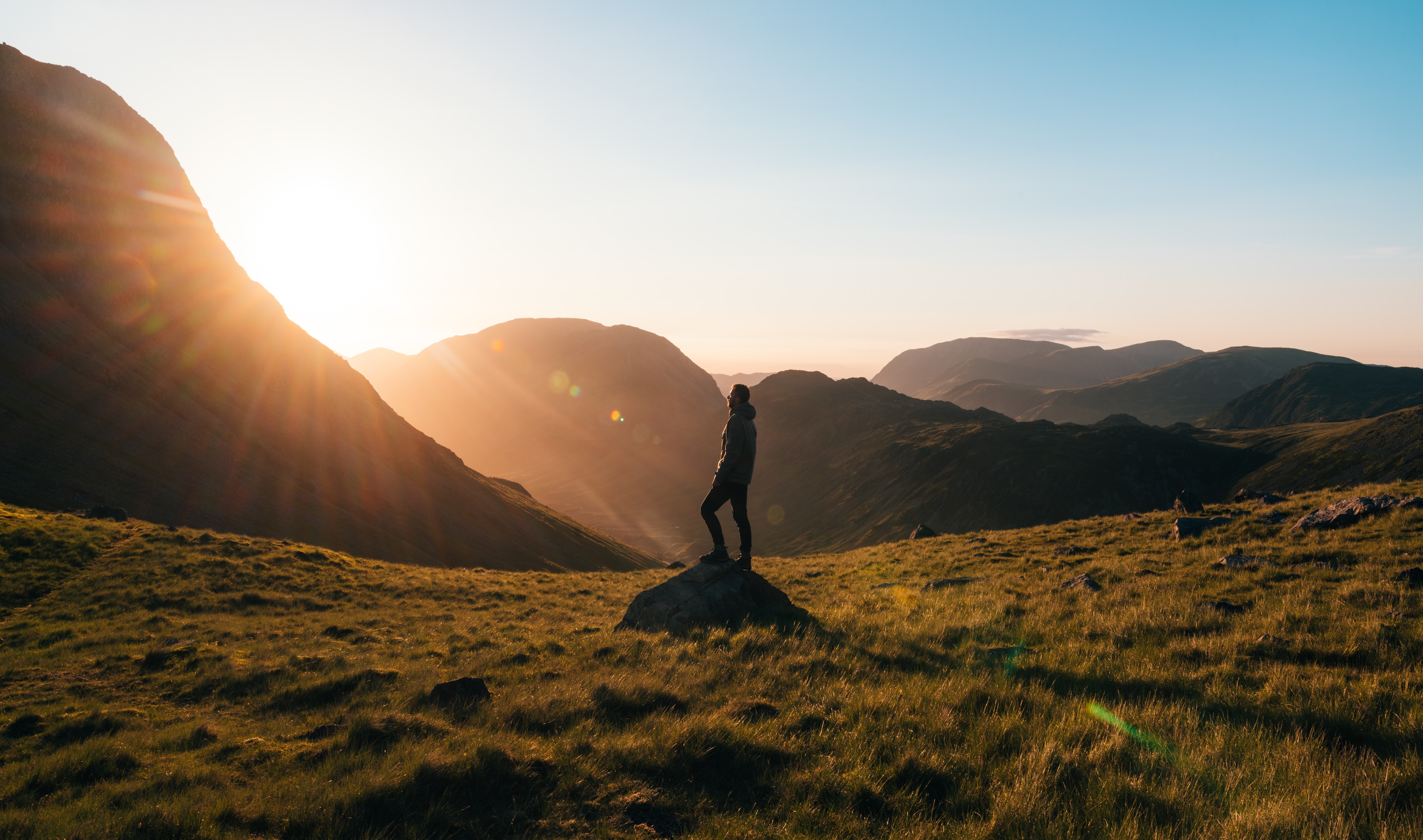 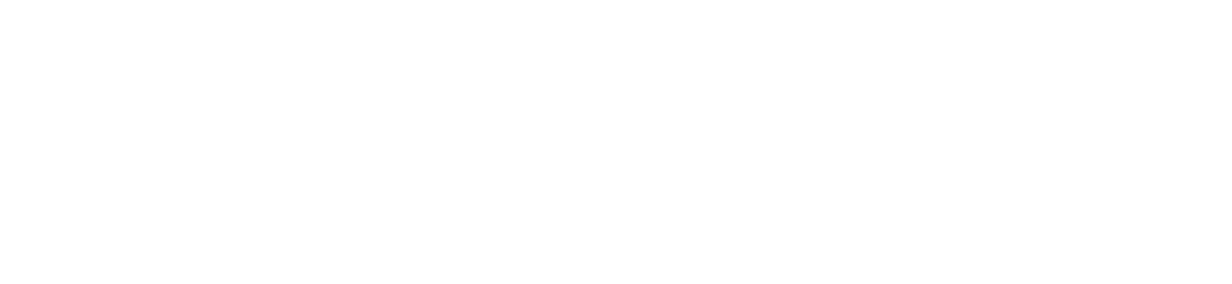 Transformed by                 Renewing of Your Mind
The different way of living does not occur without an inner renovation of the mind by God’s will – Titus 3:5; 1 Corinthians 2:12-13; 2 Cor. 4:16; Ephesians 4:20-24
Proving the Will of God
Parallel – 1 Thessalonians 5:19-22
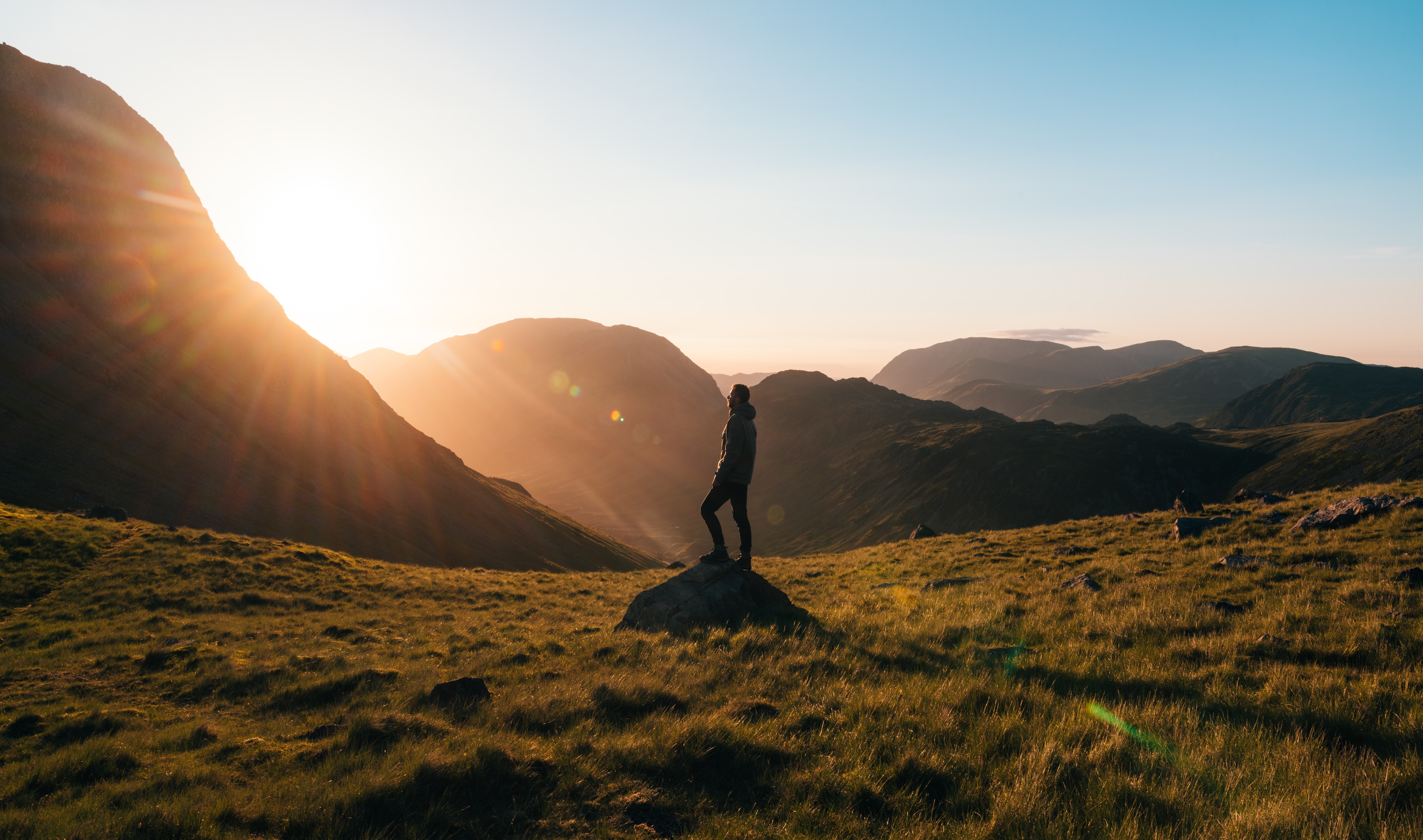 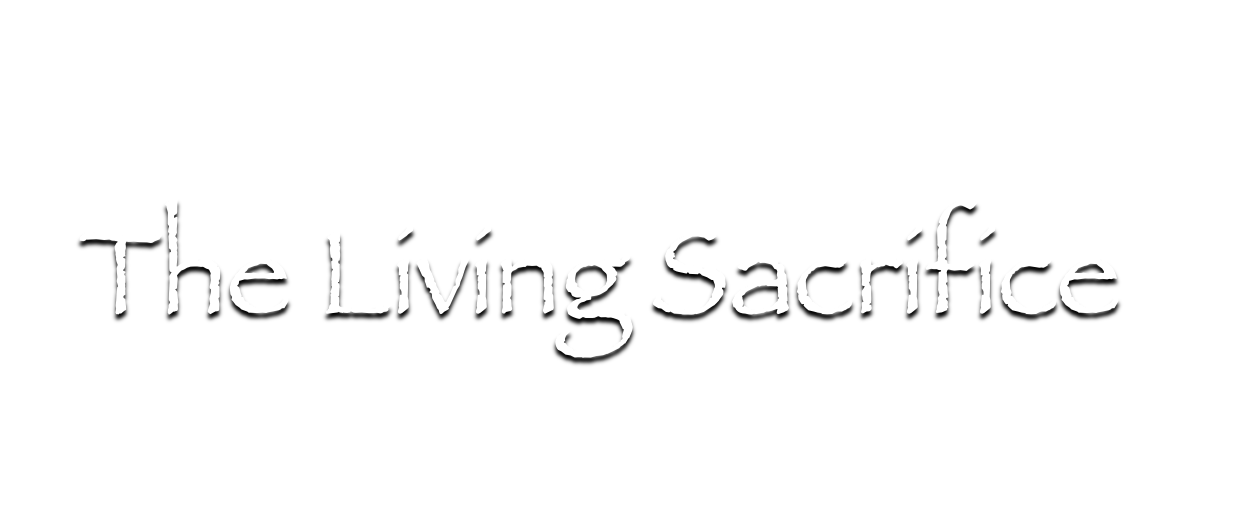